Los medios de transporte y los viajes
La aduana
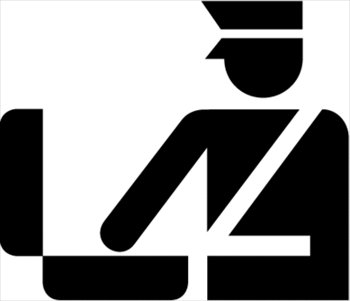 El aeropuerto
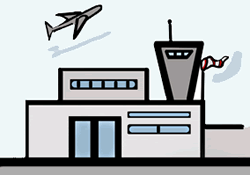 El asiento
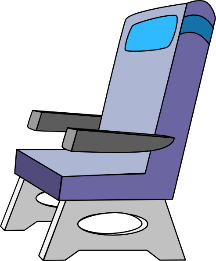 El/la asistente de vuelo
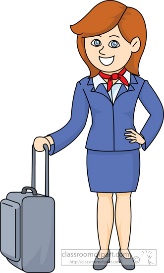 El autobús
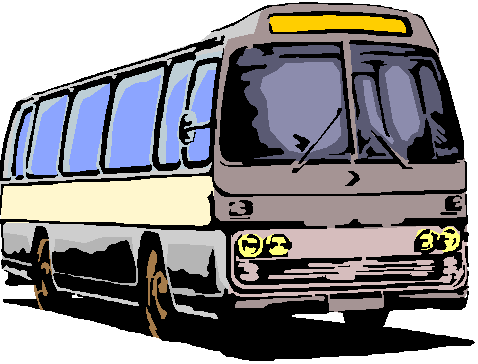 La autopista/la carretera
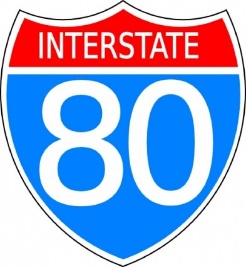 El avión, el aeroplano
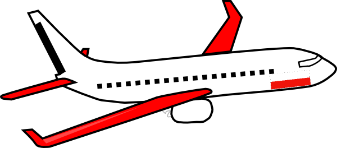 El barco
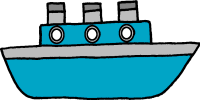 La bicicleta
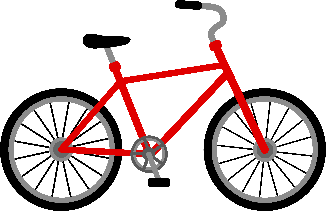 El camino
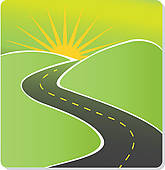 El camión
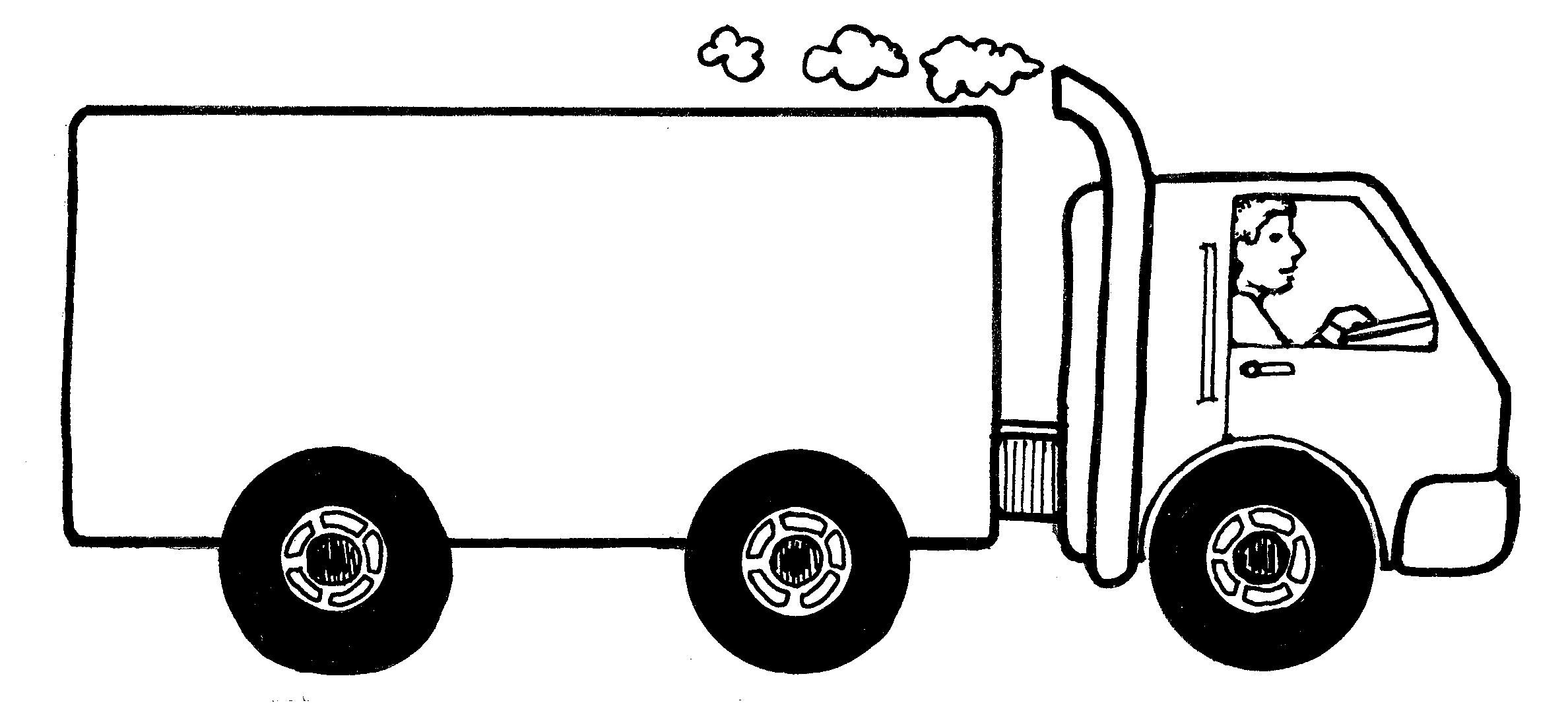 El coche, el carro, el automóvil
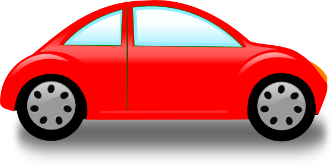 El equipaje
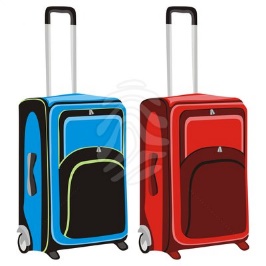 La estación
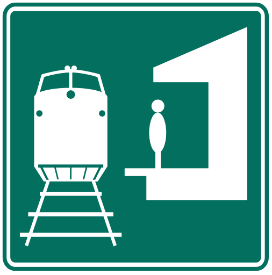 El ferrocarril
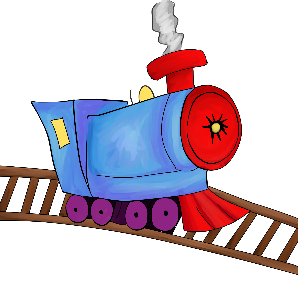 El horario
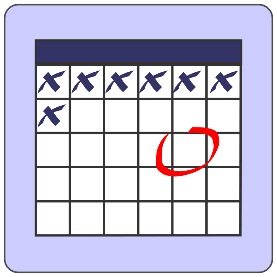 El itinerario
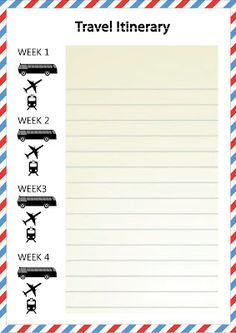 La llegada
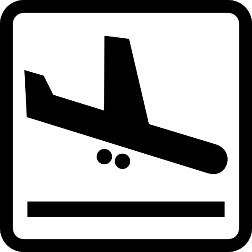 La maleta
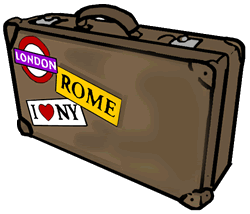 El mapa
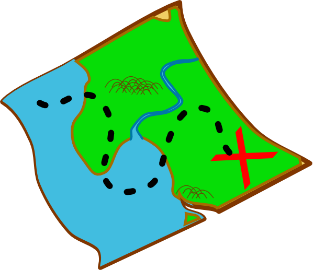 El metro
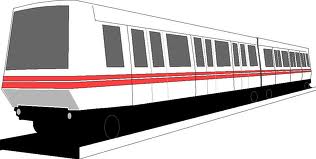 La motocicleta
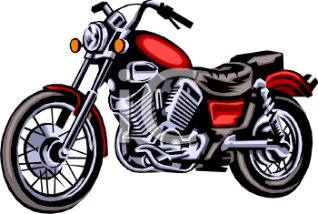 La parada
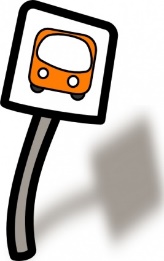 El/la pasajero/a
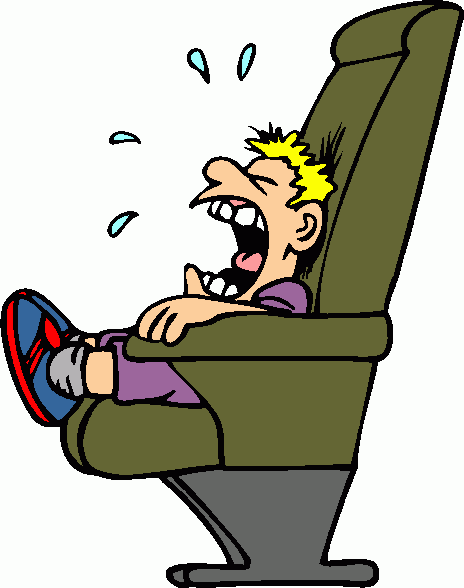 El pasaporte
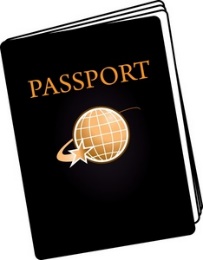 La pensión
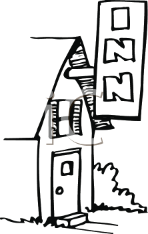 El puente
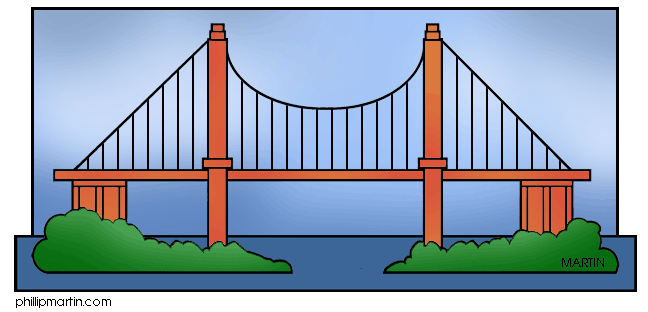 El puerto
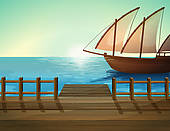 La sala de espera
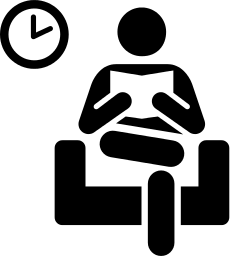 La salida
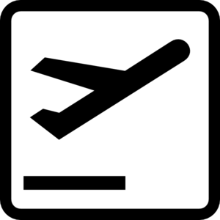 La senda
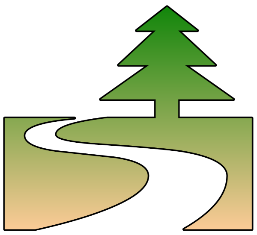 El tranvía
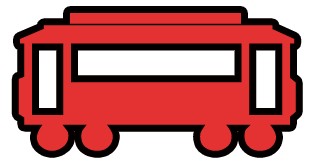 El tren
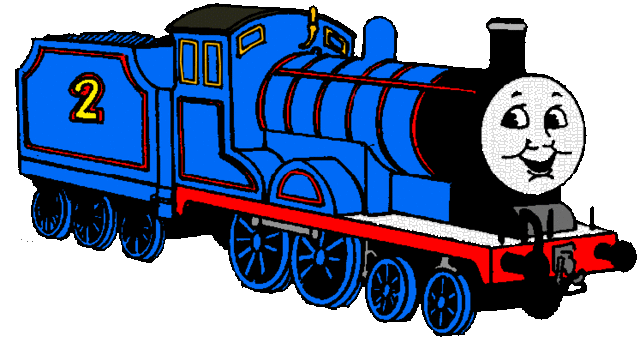 El viaje
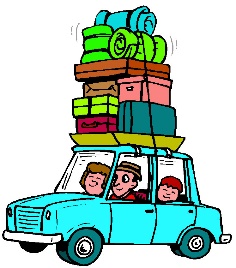 volar
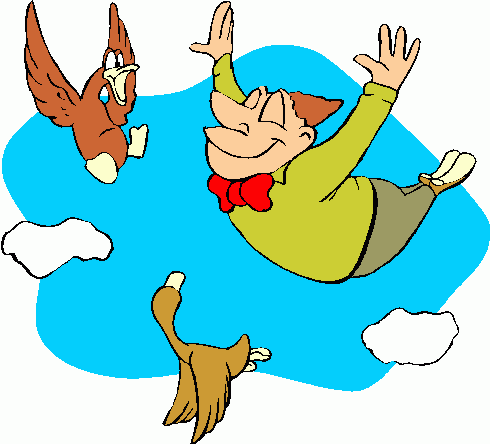 El vuelo
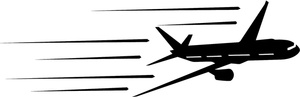